Hazardous Waste
Hazardous Waste Fee Increase EQC Proposal


July 18, 2019
Enterprise, OR
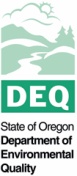 David Livengood   |  Oregon Department of Environmental Quality
Hazardous Waste Program Background -  Funding
Proposed Hazardous Waste Fee Increases
Background – Hazardous Waste Program Fees

Projected $1.2-$1.5 million revenue deficit in revenue
Fee increases needed as program operating costs increase
Federal and state statutes authorize fee increases to implement program

Today’s fee increase proposal:
Generator Fees: Phased in from 2019 to 2024
Permitting Fees: One increase in 2019
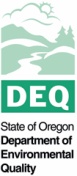 David Livengood   |  Oregon Department of Environmental Quality
Proposed HW Generator Fee Increases
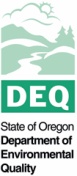 David Livengood   |  Oregon Department of Environmental Quality
Proposed HW Permitting Fee Increases
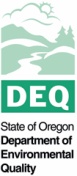 David Livengood   |  Oregon Department of Environmental Quality
Hazardous Waste Fee Increase 2019
Consult
First Advisory Committee 
Meeting
Consult
Third Advisory Committee 
Meeting
Consult          and Inform
Public Hearing and EQC pre-inform meeting
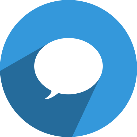 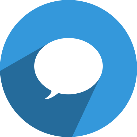 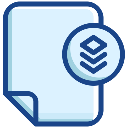 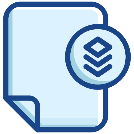 Aug. 2018
Sept. 2018
Oct. 
2018
Dec. 2018
Jan. 
2019
July
 2019
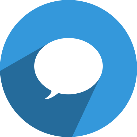 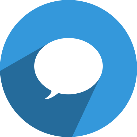 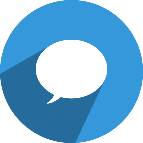 Inform
Public Notice and Open Public Comment
Consult
Second Advisory Committee 
Meeting
Present
Present Rulemaking to the EQC
Increase Generator & Permit Fees
RECOMMENDATION
    DEQ recommends the Environmental Quality Commission adopt Phase One of the proposed rules in Attachment A as part of chapter 340 of the Oregon Administrative Rules.
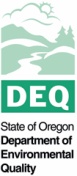 David Livengood   |  Oregon Department of Environmental Quality
Contacts
David Livengood, Project Sponsor
Livengood.david@deq.state.or.us
503.229.5769

Jeannette Acomb, Project Lead
Acomb.Jeannette@deq.state.or.us
503.229.6303